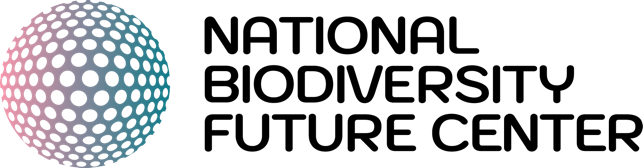 Direzione Innovazione NBFC
[Speaker Notes: non serve traduzione]
李明林博士
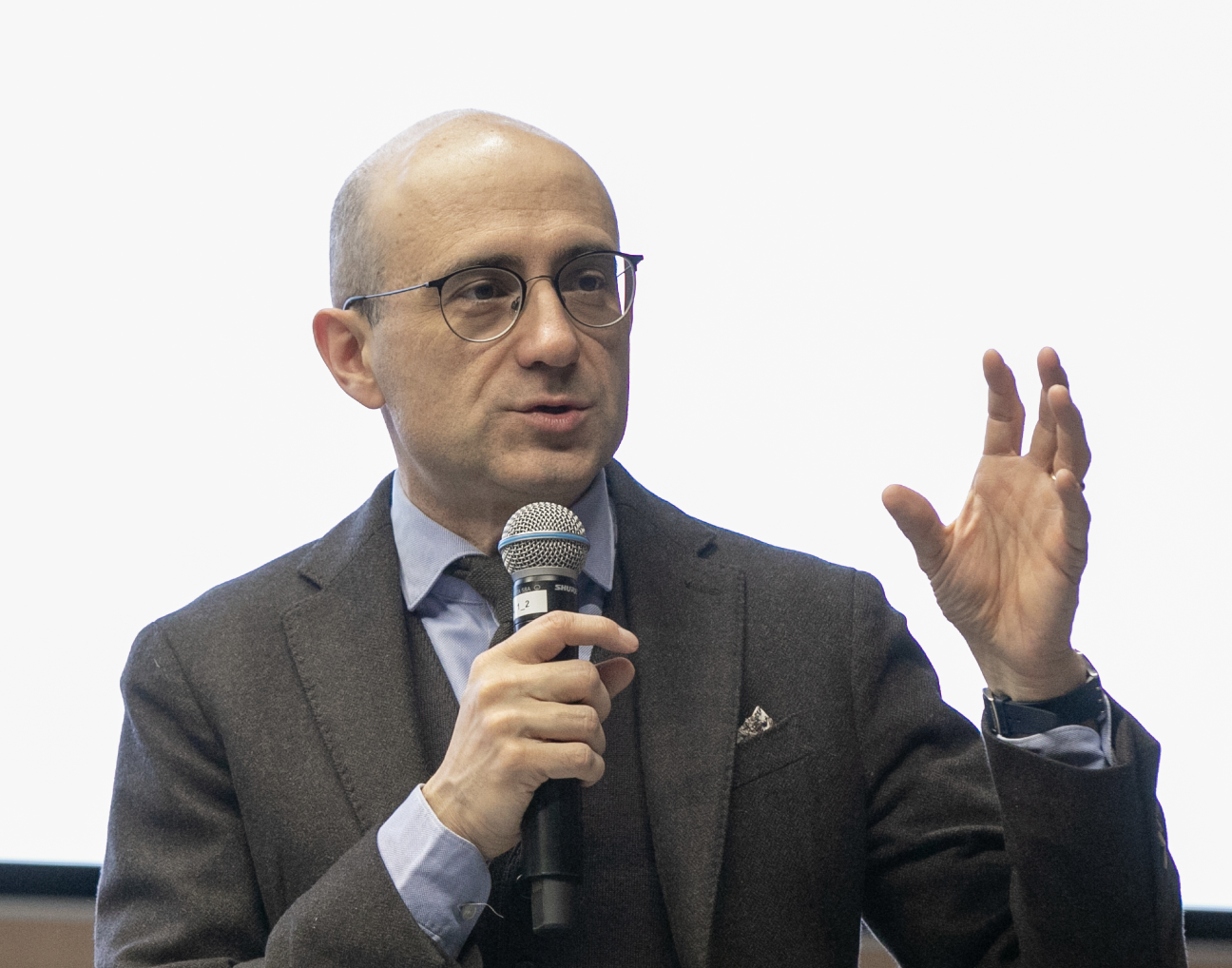 Alberto Di Minin Professor  of Innovation Strategy
Scuola Superiore Sant’AnnaChief Innovation Officer – NBFC
Director – Galilei Institute Chongqing University
IACOPO QUA
2
[Speaker Notes: Jacopo aggiungi la tua slide non serve traduzione]
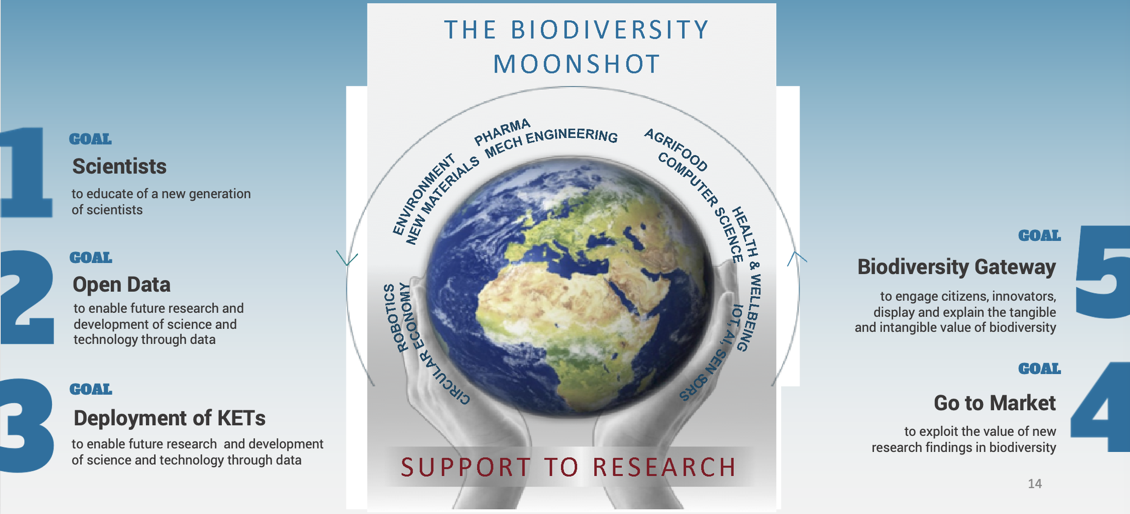 [Speaker Notes: tradurre il testo piccolo e i 5 titoli. non tradurre la figura. i box in Cinese da mettere accanto in qualche modo]
INNOVAZIONE e BIODIVERSITA'
PERCHE'?
Garantire NBFC ROB (Return on Biodiversity)
Garantire NBFC ROI (Return on Investment)
COME?
Affiancare gli Spoke / Piattaforme, i Tavoli Trasversali / Dottorato/ Aziende Partner: Ascolto dei ricercatori: partiamo da loro!
Abilitare Prassi Innovative MCRV (Monitoring, Conserving, Restoring, Valorization): identificare innovatori
Affiancare lo sviluppo di NBFC Gateway: design di traiettorie di impatto
Farci aiutare in ottica di Open Innovation con i partner giusti
COSA?
Monitorare e proteggere attività di ricerca NBFC – Linee Guida e Piano Proprietà Intellettuale (+ Materias)
Monitorare prassi e progetti innovativi (in collaborazione con Spoke 7 + Gateway + Osservatorio Nazionale)
Presidiare la dimensione di politiche industriali su scala internazionale (OECD, Biodiversa+, JRC, Biodiversity&Business)
Affiancare il deployment degli strumenti innovazione: Upskilling, SME, Parchi (insieme a Consorzio Elis)
4
[Speaker Notes: Tradurre in inglese (Jacopo) togliere il testo in italiano.  aggiungere il testo in in cinese accando al testo in inglese. occhio alle animazione  da preservare]
The Innovation Team
SPOKE 8
HUB
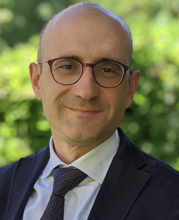 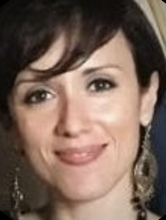 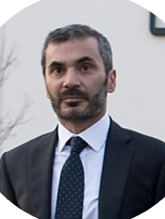 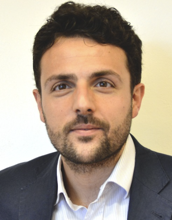 Alberto Di Minin
CIO
Maria Carmela Basile
CO-PI Spoke 8
Giuseppe GigliCO-PI Spoke 8
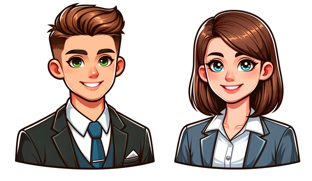 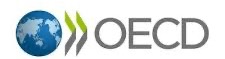 Antonio Carbone
PM Innovation
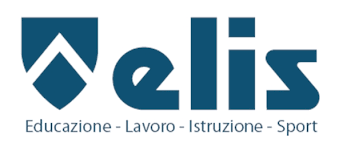 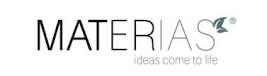 Two open positions
5
[Speaker Notes: Lasciare così]
NBFC Innovazione – Azioni di supporto
NBFC – Innovation Observatory
Esterno NBFC
OECD – Biodiversity Project
INNOVATION CHALLENGES NBFC
NBFC in EUROPE
INNOVATION AWARD MCRV
Scienza & Tech
Società & Mercato
Education/Training Innovation in Biodiversity
Business Modelling NBFC
MAPPING & VALORIZING
Support to beneficiaries of funding
InternoNBFC
[Speaker Notes: Aggiungere testo cinese accando nelle palle. occhio alle animazioni da preservare]
NBFC
Interno
Strumenti di Open Innovation (Spoke 8)
Call esterne
Call esterne
Territori/
Parchi
Upskilling Fellowships
SME
Progetti
Connect & Develop
Persone
Projects/ Fellowships
Tech Transfer Projects
Fellowships
Pathfinder
NBFC
Interno
Valutazione interna
Valutazione
interna
[Speaker Notes: Da tradurre in Inglese e cinese, togliere italiano.]
8
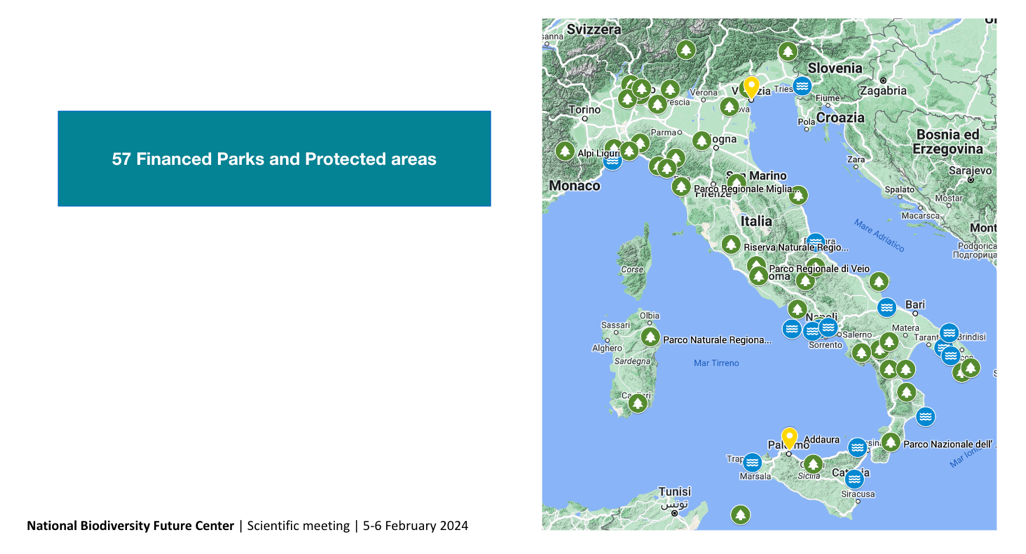 [Speaker Notes: lasciare]
NBFC 
esterno
Call
esterne
Cascade funding (Spoke 8)
Territori/Parchi
PMI
Call da 20 milioni € a favore di micro, piccole e medie imprese, inclusi start-up e spin off, al fine di accelerare lo sviluppo di prodotti, servizi e processi nel campo della biodiversità.
150 proposte ricevute alla scadenza del 14 marzo 2024

2 call da 14 milioni € totali a favore di parchi naturali e aree marine protette.
57 progetti già selezionati.
Progetti
Connect & Develop
[Speaker Notes: tradurre togliere l'italiano , lasciare in inglese e cinese a seguire]
NBFC
Esterno
Upskilling (Spoke 8)
Call esterne
Upskilling Fellowships
Attraverso queste iniziative rivolte a soggetti esterni a NBFC, il centro si impegna a stimolare la creazione di idee imprenditoriali innovative e a coltivare nuovi talenti professionali. Upskilling è concepito come un viaggio guidato di co-creazione della durata di un anno, progettato per scienziati e innovatori eccezionali in grado di generare idee imprenditoriali nel regno della biodiversità. Questo percorso costituisce esso stesso un’accademia della biodiversità, volta a favorire lo sviluppo di nuove startup e/o profili professionali.
Pubblicazione attesa entro marzo 2024.
Connect & Develop
Persone
[Speaker Notes: tradurre togliere l'italiano , lasciare in inglese e cinese a seguire]
Possible Collaborations
PEOPLE
Resources available  for sending researchers to China
Possibilities to host researchers from China
COMPANIES / INSTITUTIONS
Innovative SMEs interested to roadshows to China
Parks and Marine Protected areas interested to staff and experience exchanges
PROJECTS
Roadshows
Set up of innovation outpost in China
2025 China-Italy Science Technology and Innovation in Biodiversity Forum in China
11
[Speaker Notes: aggiungere il cinese]
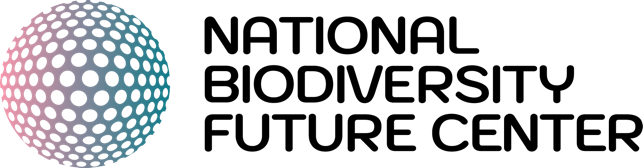 Grazie per il vostro tempo
Alberto Di Minin
Chief Innovation Officer
[Speaker Notes: Mettere GRAZIE in cinese e basta invece dell'italiano... se vi viene una bella citazione con cui chiudere mettetela.]